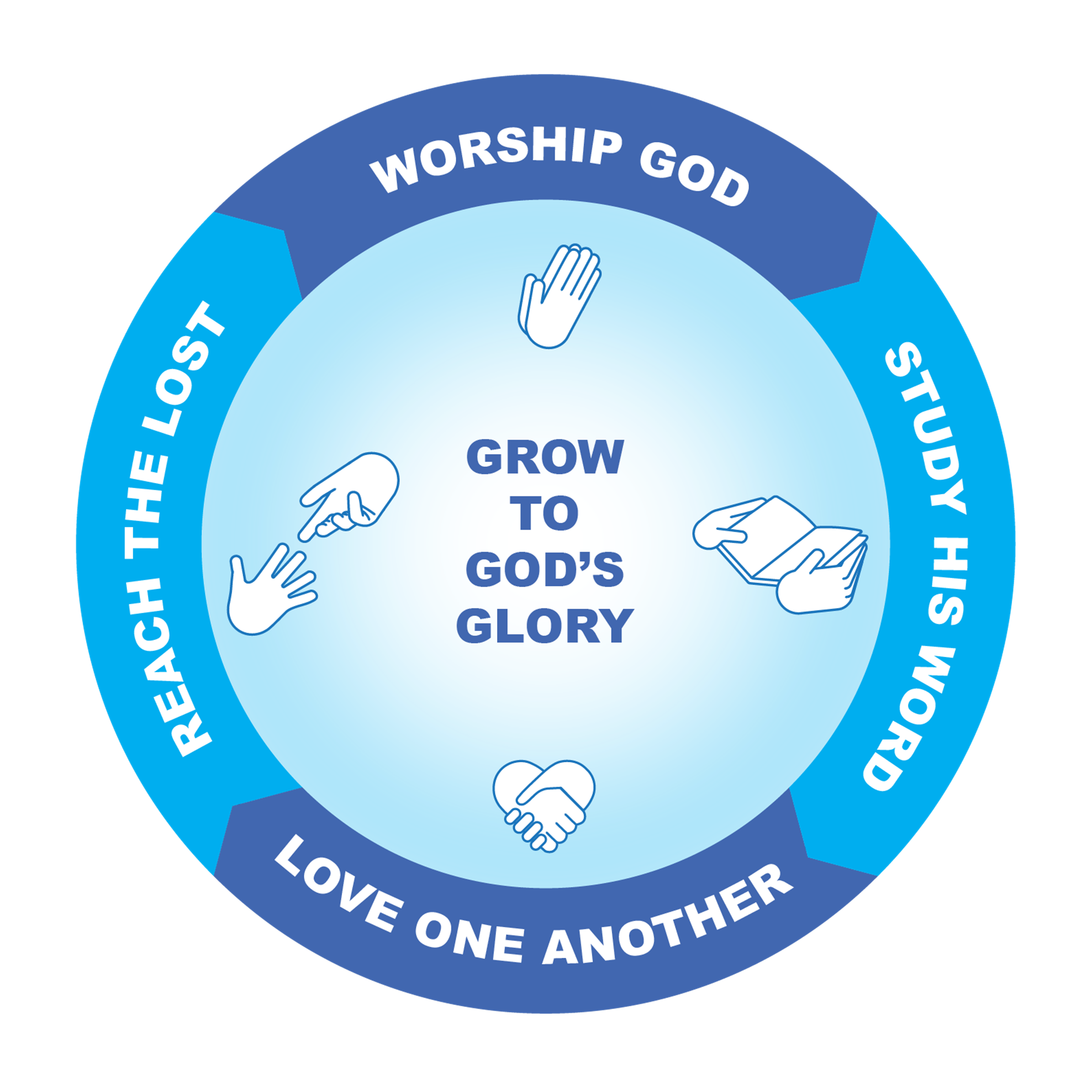 Message of Romans
We are justified by faith in Jesus, 
not by the works of the Law of Moses
Review
All people are equal before God
All people have sinned
All people can be saved by having faith in Jesus
Start getting along since you are all Abraham’s descendants by faith.
Submit to Government Romans 13:1-7
Submit to Government Romans 13:1-7
All Authority originates with God!
Inherent - Purchased 
God delegates authority to governments
Obeying/disobeying delegated authority is equal to obeying/disobeying direct authority.
Submit to Government Romans 13:1-7
Governments are designed to protect the innocent and punish the guilty
 Do good, and you don’t need to be afraid. 
 Do evil, be afraid because he doesn’t bear the sword in vain.
Romans 13:1-7
Be subject
Wrath
Conscience
Pay taxes
Pay customs
Fear those you should fear
Honor those you should honor
Submit to Government Romans 13:1-7
Questions 
or 
Comments
Love Fulfills the LawRomans 13:8-14
Love Fulfills the LawRomans 13:8-14
The main point – Love fulfills the law.  The real debt that we owe people is to love them.
Matt 22:34-40 -On these two commandments hang all the Law and the Prophets."  
Matt 7:12  Therefore, whatever you want men to do to you, do also to them, for this is the Law and the Prophets. NKJV
Love does no harm to his neighbor.
Romans 13:8-14
Should do
Cast off the works of darkness
Put on the armor of light
Walk properly
Put on the Lord Jesus
Should Not Do
Do not walk in revelry and drunkenness, not in lewdness and lust, not in strife and envy.
Do not make provisions for the flesh to fulfill its lust.
Love Fulfills the LawRomans 13:8-14
Questions 
or 
Comments
Practical ApplicationRomans 14:1-13
How to Treat Others
Love neighbor as self (13:9)
Receive one (14:1)
Walk in Love (14:15)
Pursue things that make for peace (14:19)
Edify (14:19)
Be kindly affectionate (12:10)
Giving preference (12:10)
Be of the same mind (12:16)
Live peaceably (12:18)
Love one another (13:8)
How NOT to Treat Others
Not Despise (14:3)
Not Judge (14:3,10)
Not show contempt (14:10)
Do not cause to stumble (14:13)
Do not cause to fall (14:13)
Do not grieve (14:15)
Do not destroy (14:15,20)
Do not make stumble, offend, or make weak (14:21)
Practical ApplicationRomans 14:1-13
General principles
Our first inclination and desire should be to receive one who is weak.
Do not dispute over doubtful things – not for the purpose of arguing with him about these things.  The purpose of “receiving one” is to love him and edify him.
No despising one another.
We should be very careful when judging one of God’s servants.
Practical ApplicationRomans 14:1-13
General principles
Whatever you decide, do it for the Lord!
Be fully convinced in your own mind.
Do it with gratitude.  Give God thanks either way.
We will all stand before the judgment seat of Christ.
Eating Meats
Two possible considerations
Eating meat from unclean animals
Eating meat sacrificed to idols.
Eating Meats
Clean and unclean animals
They could eat animals with hand cloven hooves AND chews the cud.
They could not eat animals that didn’t fall into both of those two categories.  
The Pig was the poster child of the unclean animal.
Poster child ofuncleananimals!
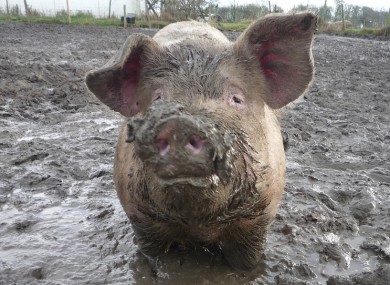 Jewish Feast Days
Passover, Unleavened Bread, First fruits, Pentecost, Trumpets, Day of Atonement, Feast of Tabernacles. 
Weekly Sabbath Day
Feast of New Moon
Sabbath year – Every seven years
Jubilee – Every  seven Sabbath years
Submit to Government Romans 13:8-14
Questions 
or 
Comments
The Law of Love
There is nothing inherently unclean.
People are more important than food!  
Christ died for people.
You should not make your brother stumble.
We should pursue the things that make for peace and the things that edify our brothers.